第七课 旷野的经历
（十五 22—十七 7)
第一课 预备合用的领袖（1:1-2:25)
第二课 摩西回应神的呼召（3:1-4:31)
第三课 摩西向法老宣告神的旨意（5:1-7:13)
第四课 神降前九灾（7:14-10:29)
第五课 第十灾与过逾越节（11:1-13:16)
第六课 过红海（13:17-15:21)
第七课 旷野的经历（15:22-17:7）
歷史事件
屬靈含意
逾越節
信靠主的救贖和寶血，重生得救
除酵節
對付罪，棄絕一切罪惡的生活
首生歸主
將自己奉獻給主，為主而活
過紅海
受洗，從世界的網羅中逃出來
雲柱火柱
隨從聖靈與神話語的引導
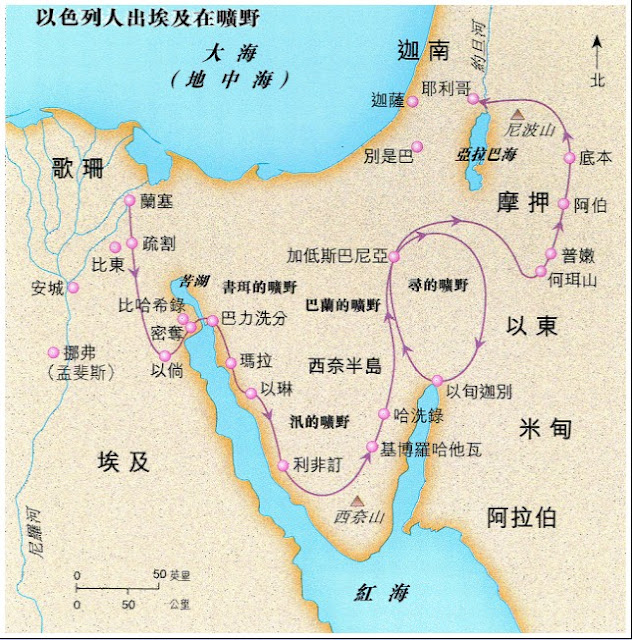 第七课 旷野的经历			---屬天道路的啟程
一，神的引導--瑪拉與以琳(15﹕22-27)
二，神的供應--降靈糧﹐供活水(16﹕1-17﹕7)
…….
[Speaker Notes: 走天路(15﹕22~十八章)--屬天教育 
(1)經歷神的引導--瑪拉與以琳(15﹕22-27) 
(2)經歷神的供應--降靈糧﹐供活水(16﹕1-17﹕7) 
(3)經歷屬靈爭戰--與亞瑪力人爭戰(17﹕8-16) 
(4)事奉的學習--葉忒羅獻祭(十八章)]
22 摩西領以色列人從紅海往前行，到了書珥的曠野，在曠野走了三天，找不着水。 23到了瑪拉，不能喝那裏的水；因為水苦，所以那地名叫瑪拉。 24百姓就向摩西發怨言，說：「我們喝甚麼呢？」 25摩西呼求耶和華，耶和華指示他一棵樹。他把樹丟在水裏，水就變甜了。
耶和華在那裏為他們定了律例、典章，在那裏試驗他們； 26又說：「你若留意聽耶和華－你神的話，又行我眼中看為正的事，留心聽我的誡命，守我一切的律例，我就不將所加與埃及人的疾病加在你身上，因為我－耶和華是醫治你的。」
27他們到了以琳，在那裏有十二股水泉，七十棵棕樹；他們就在那裏的水邊安營。。(出15:22-27)
[Speaker Notes: 一)經歷神的引導(15﹕22-27) 
(1)瑪拉的經歷 (15:22-26) 
(a)曠野的考驗 
(b)難處的考驗 
(c)苦水變甜的經歷 
(d)順命者的特殊福份 
(2)以琳的經歷 (15:27) 
(a)丰盛的供應 
(b)恩典的恢復 
(c)祝福的考驗]
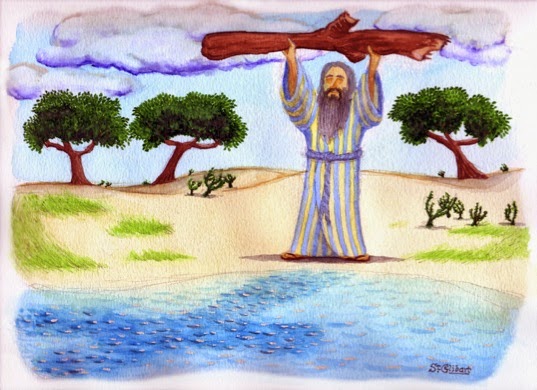 樹：預表十字架
苦水：受了咒詛的環境
到了瑪拉，不能喝那裡的水；因為水苦，所以那地名叫瑪拉。百姓就向摩西發怨言，說：「我們喝什麼呢？」摩西呼求耶和華，耶和華指示他一棵樹。他把樹丟在水裡，水就變甜了。(出15:23-25)
[Speaker Notes: 又對亞當說：「你既聽從妻子的話，吃了我所吩咐你不可吃的那樹上的果子，地必為你的緣故受咒詛；你必終身勞苦才能從地裡得吃的。地必給你長出荊棘和蒺藜來。… 你必汗流滿面才得糊口。」(創3:17-19)

基督既為我們受(原文是成)了咒詛，就贖出我們脫離律法的咒詛；因為經上記著：「凡掛在木頭上都是被咒詛的。」(加3:13)

 因基督在十架上為我們承擔一切咒詛，使環境從與我們作對的苦水，變成為我們效力的甜水。]
耶和華在那裡為他們定了律例、典章，在那裡試驗他們；又說：「你若留意聽耶和華─你神的話，又行我眼中看為正的事，留心聽我的誡命，守我一切的律例，我就不將所加與埃及人的疾病加在你身上，因為我─耶和華是醫治你的(我是耶和華拉法)。」(出15:25-26)
破除咒詛
環境轉順
頒布誡命
遵守誡命
病得醫治
活泉湧流
恩上加恩
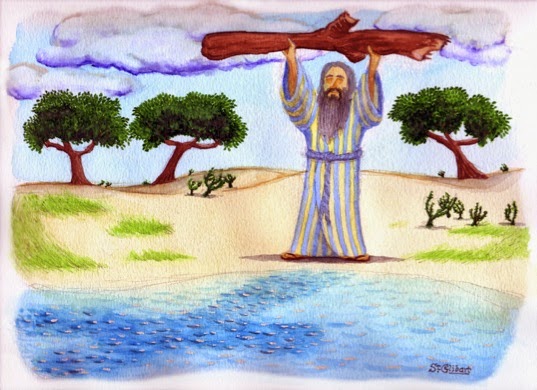 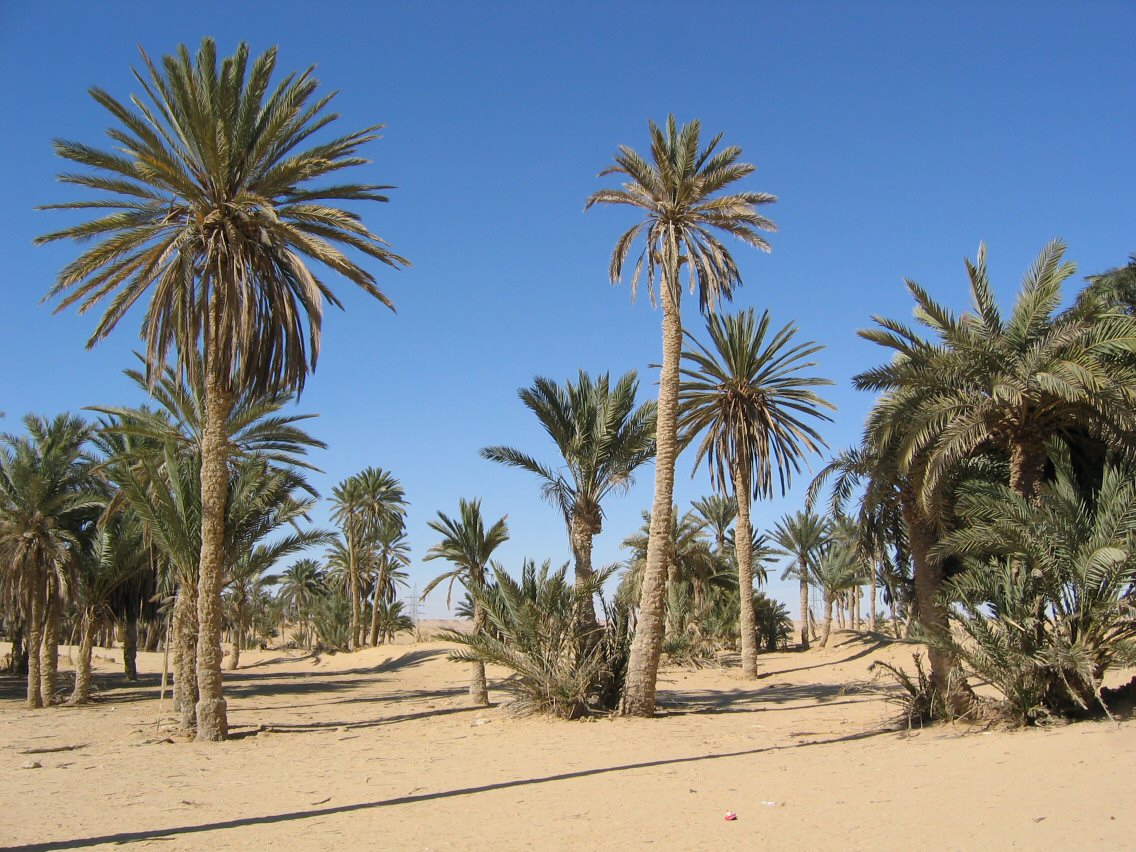 可能包括
當守安息日
(出16:23)
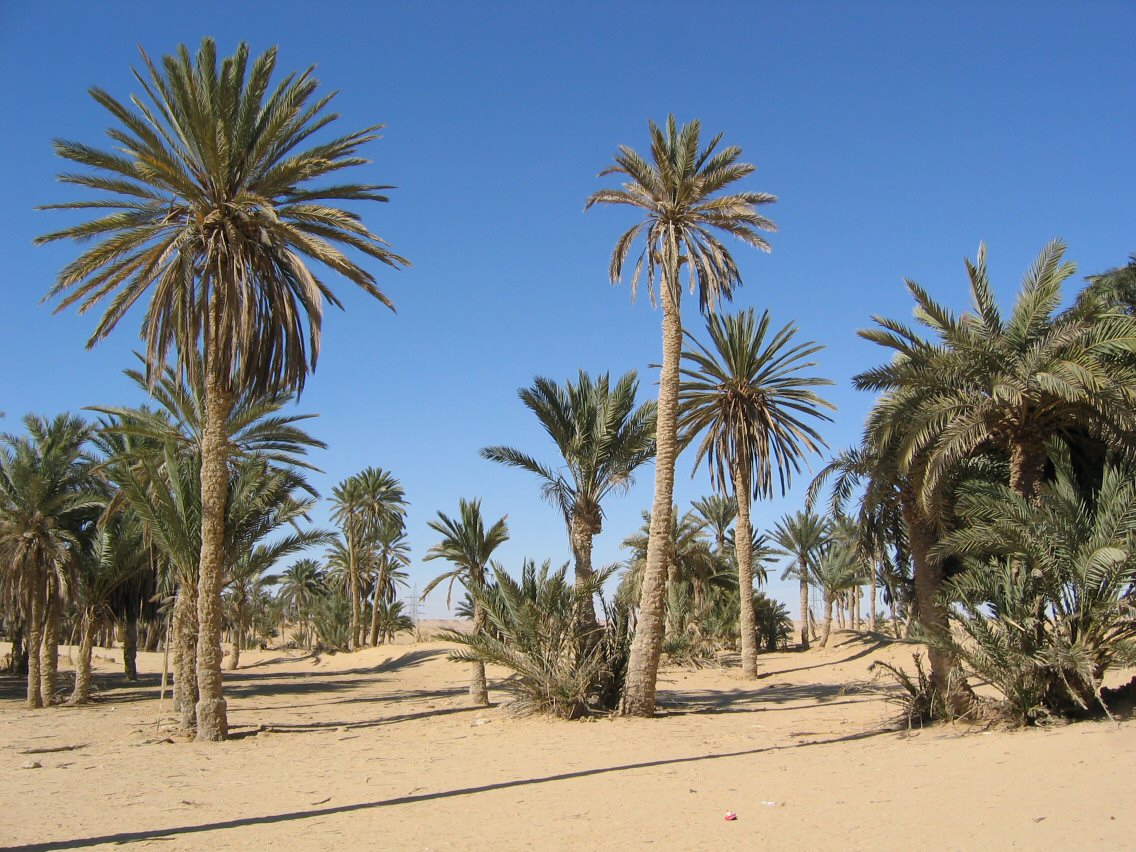 以琳
他們到了以琳，在那裏有十二股水泉，七十棵棕樹；他們就在那裏的水邊安營。(出15:27)
一，神的引導--瑪拉與以琳(15﹕22-27)
瑪拉的經歷
曠野的考驗 
難處的考驗 
苦水變甜的經歷 
順命者的特殊福份
以琳的經歷
丰盛的供應
恩典的恢復
祝福的考驗
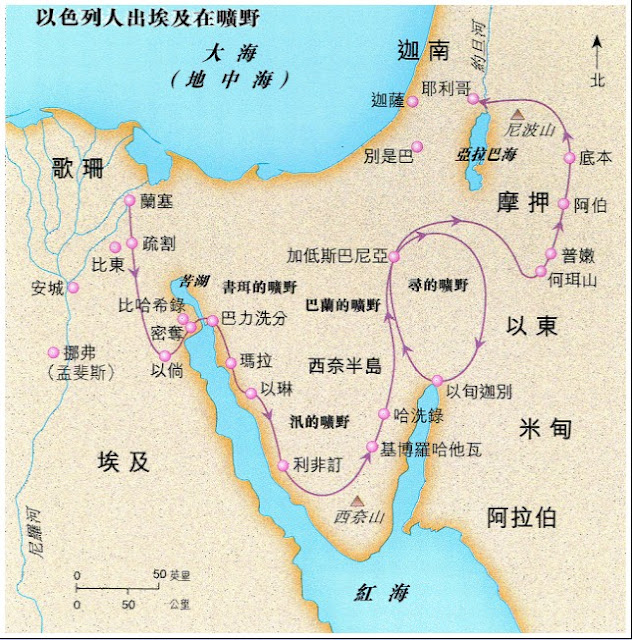 1 以色列全會眾從以琳起行，在出埃及後第二個月十五日到了以琳和西奈中間、汛的曠野。 2以色列全會眾在曠野向摩西、亞倫發怨言， 3說：「巴不得我們早死在埃及地、耶和華的手下；那時我們坐在肉鍋旁邊，吃得飽足。你們將我們領出來，到這曠野，是要叫這全會眾都餓死啊！」4耶和華對摩西說：「我要將糧食從天降給你們。百姓可以出去，每天收每天的分，我好試驗他們遵不遵我的法度。 5到第六天，他們要把所收進來的預備好了，比每天所收的多一倍。」 6摩西、亞倫對以色列眾人說：「到了晚上，你們要知道是耶和華將你們從埃及地領出來的。 7早晨，你們要看見耶和華的榮耀，因為耶和華聽見你們向他所發的怨言了。我們算甚麼，你們竟向我們發怨言呢？」 (出16:1-7)
[Speaker Notes: (1)降天糧 (16:1-35) 
(a)更換糧食的重要 
(b)嗎哪的意義與性質 
(c)享受嗎哪的要求]
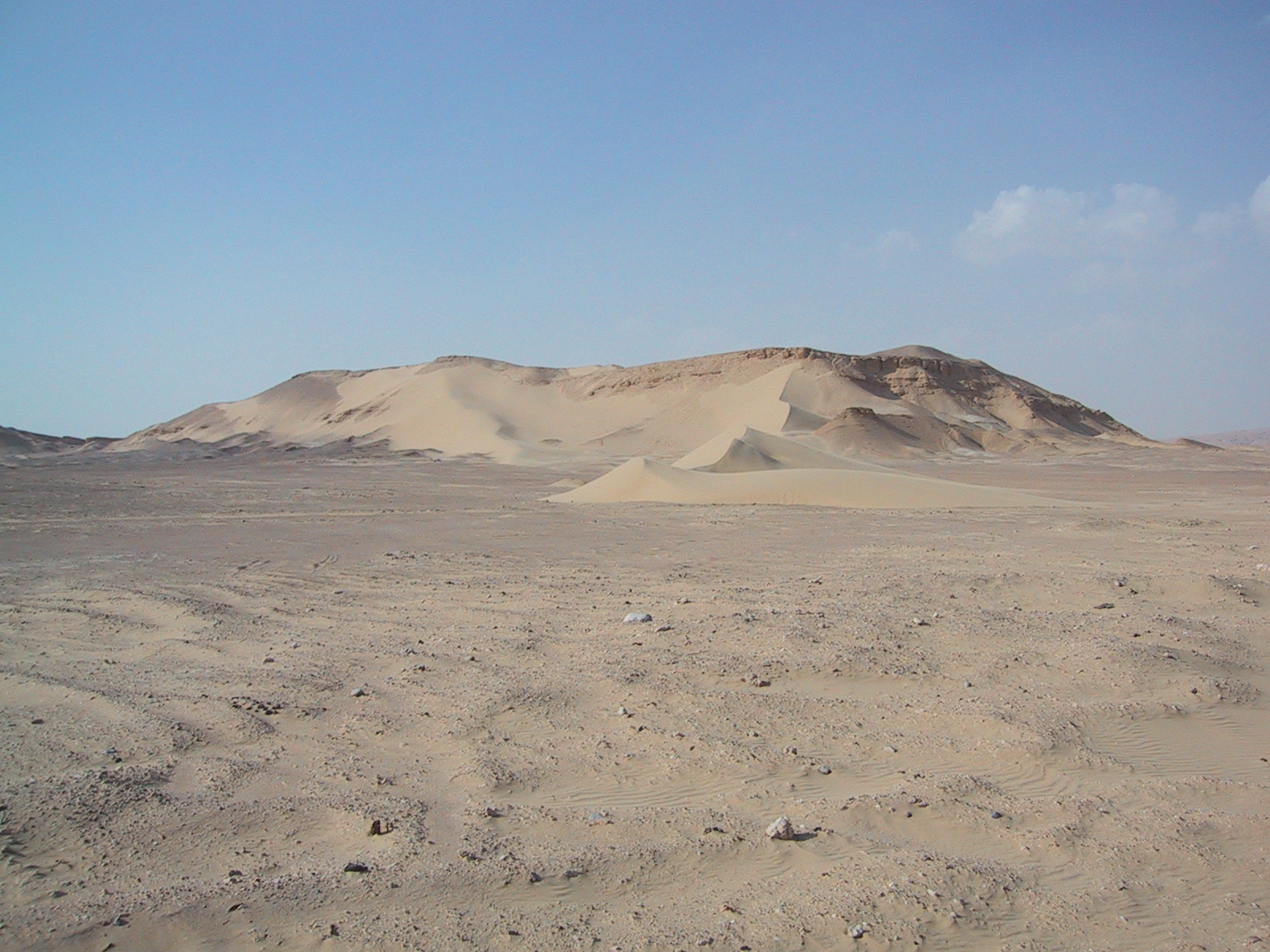 以色列全會眾在曠野向摩西、亞倫發怨言，說：「巴不得我們早死在埃及地、耶和華的手下；那時我們坐在肉鍋旁邊，吃得飽足。你們將我們領出來，到這曠野，是要叫這全會眾都餓死啊！」(出16:2-3)
汛的曠野
8摩西又說：「耶和華晚上必給你們肉吃，早晨必給你們食物得飽；因為你們向耶和華發的怨言，他都聽見了。我們算甚麼，你們的怨言不是向我們發的，乃是向耶和華發的。」 9 摩西對亞倫說：「你告訴以色列全會眾說：『你們就近耶和華面前，因為他已經聽見你們的怨言了。』」 10亞倫正對以色列全會眾說話的時候，他們向曠野觀看，不料，耶和華的榮光在雲中顯現。 11耶和華曉諭摩西說： 12「我已經聽見以色列人的怨言。你告訴他們說：『到黃昏的時候，你們要吃肉，早晨必有食物得飽，你們就知道我是耶和華－你們的神。』」(出16:8-12)
[Speaker Notes: (1)降天糧 (16:1-35) 
(a)更換糧食的重要 
(b)嗎哪的意義與性質 
(c)享受嗎哪的要求]
13到了晚上，有鵪鶉飛來，遮滿了營；早晨在營四圍的地上有露水。 14露水上升之後，不料，野地面上有如白霜的小圓物。 15以色列人看見，不知道是甚麼，就彼此對問說：「這是甚麼呢？」摩西對他們說：「這就是耶和華給你們吃的食物。 16耶和華所吩咐的是這樣：你們要按着各人的飯量，為帳棚裏的人，按着人數收起來，各拿一俄梅珥。」 17以色列人就這樣行；有多收的，有少收的。 18及至用俄梅珥量一量，多收的也沒有餘，少收的也沒有缺；各人按着自己的飯量收取。 19摩西對他們說：「所收的，不許甚麼人留到早晨。」 20然而他們不聽摩西的話，內中有留到早晨的，就生蟲變臭了；摩西便向他們發怒。 21他們每日早晨，按着各人的飯量收取，日頭一發熱，就消化了。(出16:13-21)
[Speaker Notes: (1)降天糧 (16:1-35) 
(a)更換糧食的重要 
(b)嗎哪的意義與性質 
(c)享受嗎哪的要求]
22到第六天，他們收了雙倍的食物，每人兩俄梅珥。會眾的官長來告訴摩西； 23摩西對他們說：「耶和華這樣說：『明天是聖安息日，是向耶和華守的聖安息日。你們要烤的就烤了，要煮的就煮了，所剩下的都留到早晨。』」 24他們就照摩西的吩咐留到早晨，也不臭，裏頭也沒有蟲子。 25摩西說：「你們今天吃這個吧！因為今天是向耶和華守的安息日；你們在田野必找不着了。 26六天可以收取，第七天乃是安息日，那一天必沒有了。」 27第七天，百姓中有人出去收，甚麼也找不着。 28耶和華對摩西說：「你們不肯守我的誡命和律法，要到幾時呢？ 29你們看！耶和華既將安息日賜給你們，所以第六天他賜給你們兩天的食物，第七天各人要住在自己的地方，不許甚麼人出去。」 30於是百姓第七天安息了。(出16:22-30)
[Speaker Notes: (1)降天糧 (16:1-35) 
(a)更換糧食的重要 
(b)嗎哪的意義與性質 
(c)享受嗎哪的要求]
31這食物，以色列家叫嗎哪；樣子像芫荽子，顏色是白的，滋味如同攙蜜的薄餅。 32摩西說：「耶和華所吩咐的是這樣：『要將一滿俄梅珥嗎哪留到世世代代，使後人可以看見我當日將你們領出埃及地，在曠野所給你們吃的食物。』」 33摩西對亞倫說：「你拿一個罐子，盛一滿俄梅珥嗎哪，存在耶和華面前，要留到世世代代。」 34耶和華怎麼吩咐摩西，亞倫就怎麼行，把嗎哪放在法櫃前存留。 35以色列人吃嗎哪共四十年，直到進了有人居住之地，就是迦南的境界。（ 36俄梅珥就是伊法十分之一。）。(出16:31-36)
[Speaker Notes: (1)降天糧 (16:1-35) 
(a)更換糧食的重要 
(b)嗎哪的意義與性質 
(c)享受嗎哪的要求 

出埃及記 16:36 俄梅珥乃伊法十分之一。一伊法約22公升，伊法十分之一就是2.2 公升，伊法十分之一即一俄梅珥]
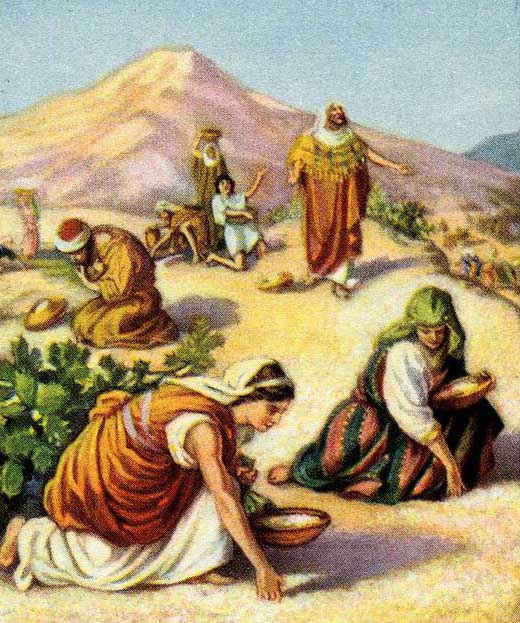 嗎哪：「這是甚麼？」
早晨露水上升之後出現
日頭發熱就融化
如白霜的小圓物
樣子像芫荽子
顏色是白的
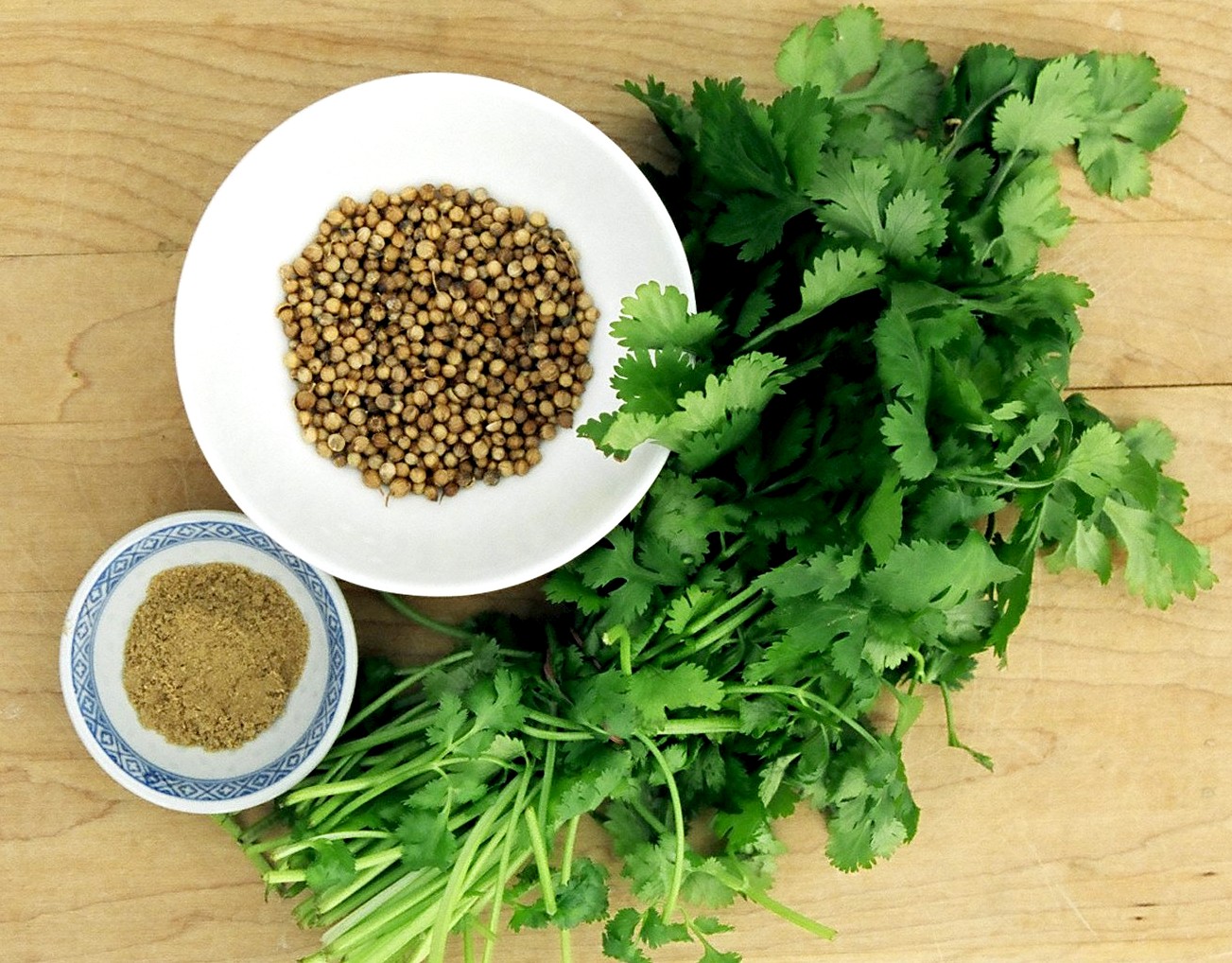 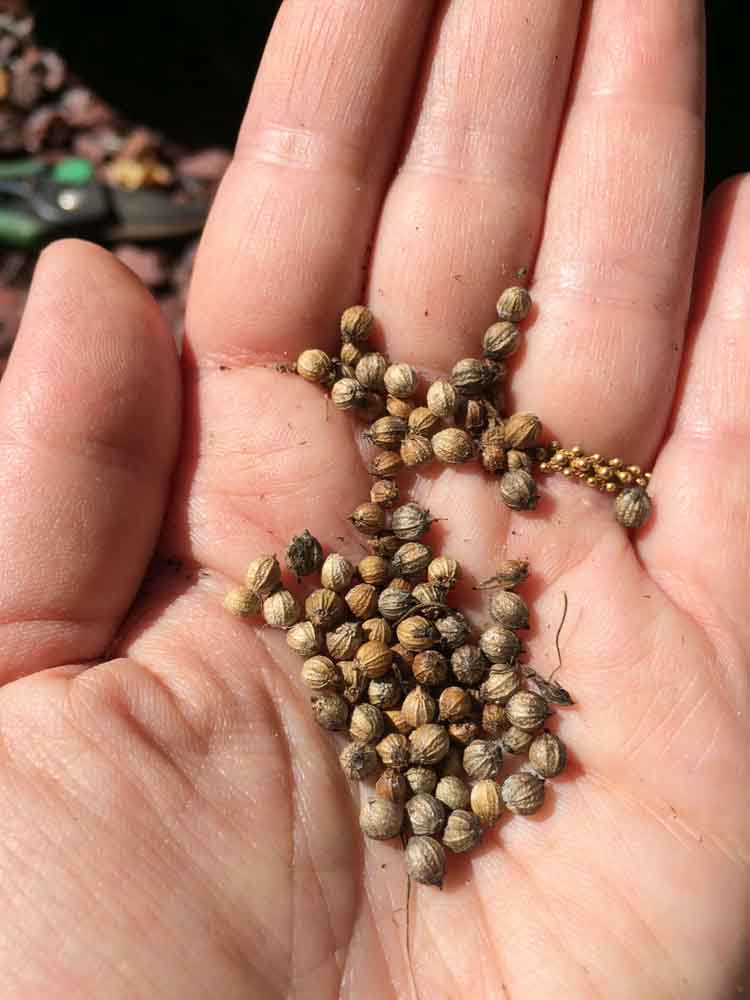 芫荽
(Coriander)
芫荽子
這食物，以色列家叫嗎哪；樣子像芫荽子，顏色是白的，滋味如同攙蜜的薄餅。(出16:31)
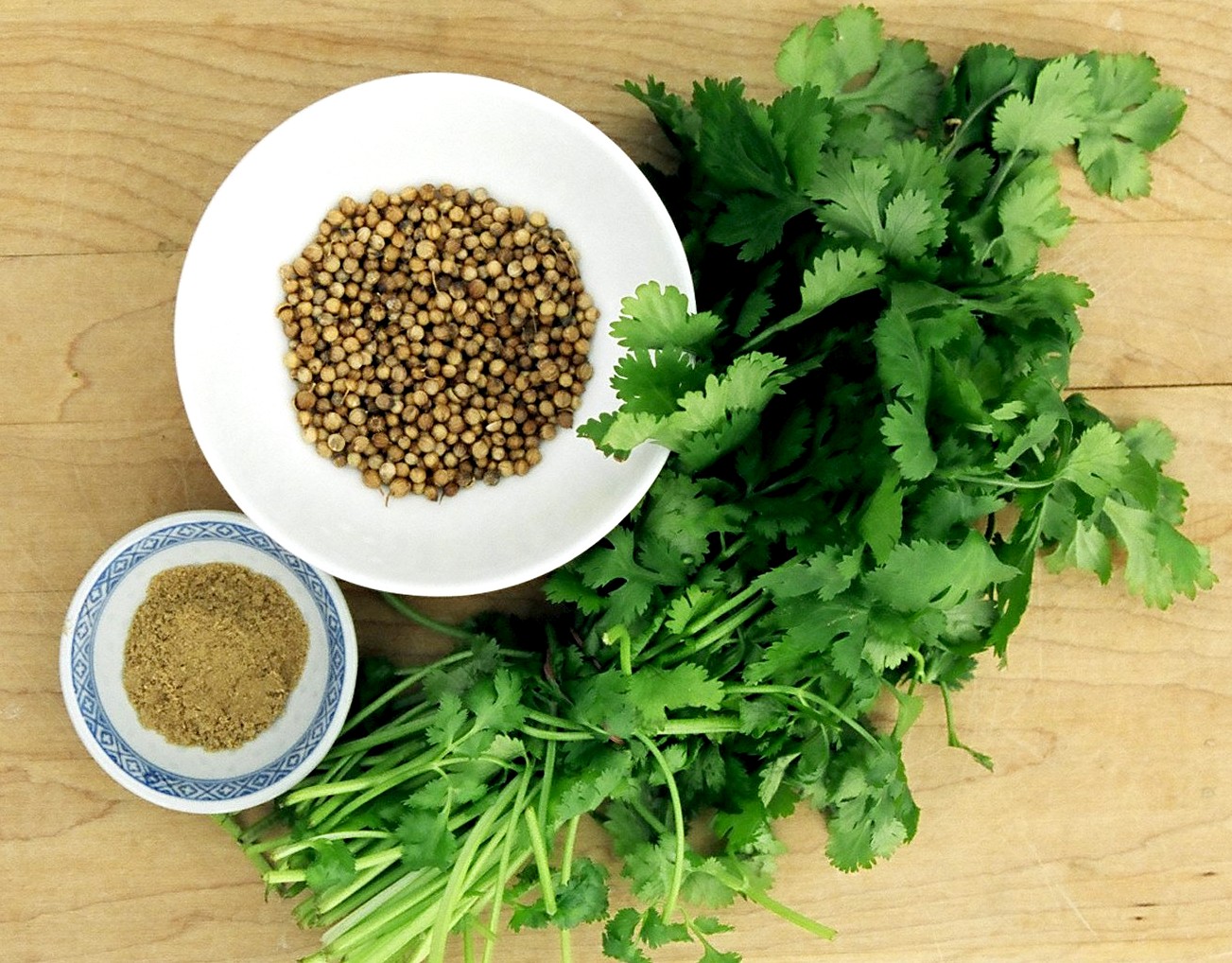 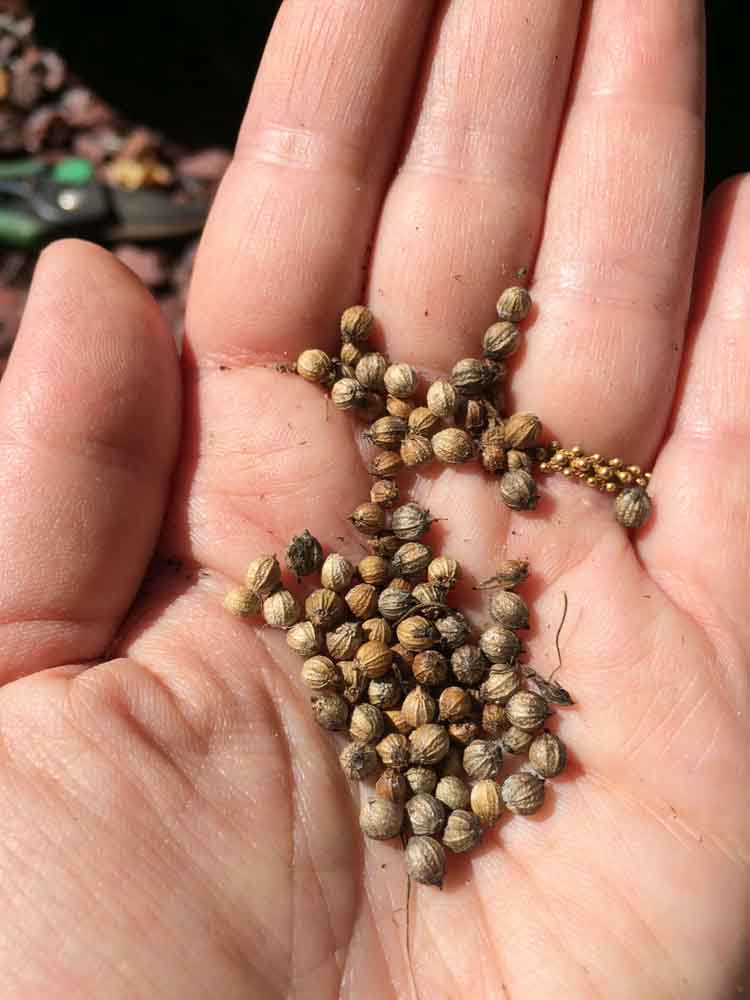 芫荽
(Coriander)
嗎哪
這食物，以色列家叫嗎哪；樣子像芫荽子，顏色是白的，滋味如同攙蜜的薄餅。(出16:31)
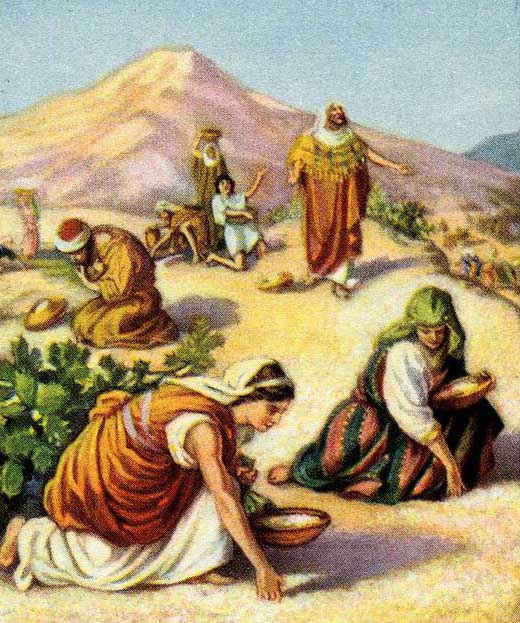 嗎哪：「這是甚麼？」
早晨露水上升之後出現
日頭發熱就融化
如白霜的小圓物
樣子像芫荽子
顏色是白的
滋味如同攙蜜的薄餅
可烤，可煮
每人拿一俄梅珥(2公升)
多收無餘，少收無缺
禁留到次晨(安息日除外)
安息日禁取，前日取兩倍
以色列人共吃了40年
預表靈糧，就是基督
嗎哪：「這是甚麼？」
早晨露水上升之後出現
日頭發熱就融化
如白霜的小圓物
樣子像芫荽子
顏色是白的
滋味如同攙蜜的薄餅
可烤，可煮
每人拿一俄梅珥(2公升)
多收無餘，少收無缺
禁留到次晨(安息日除外)
安息日禁取，前日取兩倍
以色列人共吃了40年
預表靈糧，就是基督
拾取靈糧有timing，清晨最佳，得力迎接一天
靈糧須細心拾取，勿囫圇吞棗
神的話如同種籽，充滿生命
神的話都是純淨、正直的
神的話比蜂房下滴的蜜更甘甜
神的話可靈修默想，也可研讀考究
每日讀經宜有固定量，勿一曝十寒
有時主給我們啟示，不是為自己，乃是為幫助人
每天和主有新鮮的接觸，得新鮮的啟示
當我們面對更大需要時，神會賜下更多啟示
耶穌說：我就是生命的糧(約6:35)
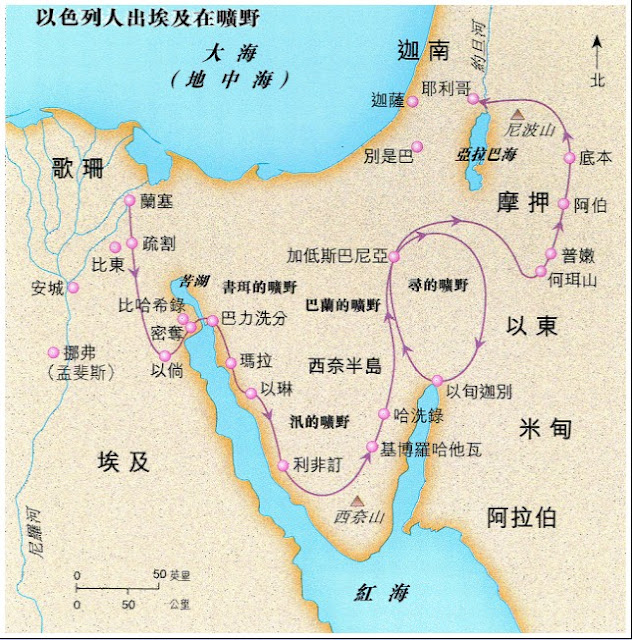 1 以色列全會眾都遵耶和華的吩咐，按着站口從汛的曠野往前行，在利非訂安營。百姓沒有水喝， 2所以與摩西爭鬧，說：「給我們水喝吧！」摩西對他們說：「你們為甚麼與我爭鬧？為甚麼試探耶和華呢？」 3百姓在那裏甚渴，要喝水，就向摩西發怨言，說：「你為甚麼將我們從埃及領出來，使我們和我們的兒女並牲畜都渴死呢？」 4摩西就呼求耶和華說：「我向這百姓怎樣行呢？他們幾乎要拿石頭打死我。」 5耶和華對摩西說：「你手裏拿着你先前擊打河水的杖，帶領以色列的幾個長老，從百姓面前走過去。 6我必在何烈的磐石那裏，站在你面前。你要擊打磐石，從磐石裏必有水流出來，使百姓可以喝。」摩西就在以色列的長老眼前這樣行了。 7他給那地方起名叫瑪撒（就是試探的意思），又叫米利巴（就是爭鬧的意思）；因以色列人爭鬧，又因他們試探耶和華，說：「耶和華是在我們中間不是？」(出17:1-7)
[Speaker Notes: 供活水 (17:1-7) 
(a)萬古磐石為我開 
(b)隨著我們的靈磐石]
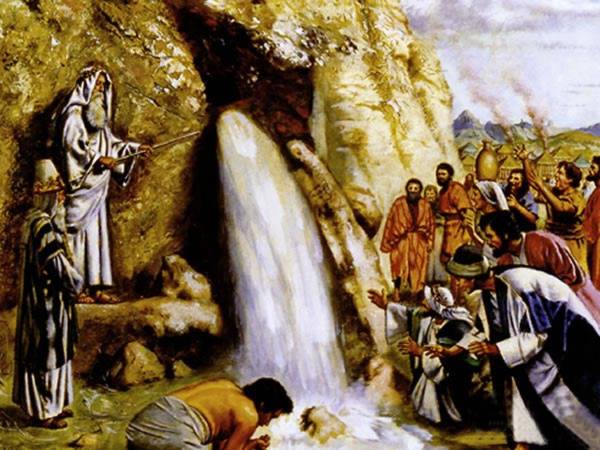 耶和華對摩西說：「你手裏拿著你先前擊打河水的杖，帶領以色列的幾個長老，從百姓面前走過去。我必在何烈的磐石那裏，站在你面前。你要擊打磐石，從磐石裏必有水流出來，使百姓可以喝。」
基督
生命
[Speaker Notes: 供活水 (17:1-7)
(a)萬古磐石為我開
(b)隨著我們的靈磐石]
二，神的供應--降靈糧﹐供活水(16﹕1-17﹕7)
降天糧
更換糧食的重要
嗎哪的意義與性質
享受嗎哪的要求
供活水
萬古磐石為我開
隨著我們的靈磐石
地點
原因
經文
以
色
列
人
十
度
試
探
神
紅海邊
追兵
出14:11-12
1
2
瑪拉
水苦
出15:23-24
3
汛的曠野
缺食
出16:2
汛的曠野
保留嗎哪過夜
出16:20
4
汛的曠野
安息日拾嗎哪
出16:27
5
6
利非訂
缺水
出17:1-3
7
西奈山下
拜金牛
出32:7
8
他備拉
發怨言
民11:1-3
基博羅哈他瓦
求肉
9
民11:4-6
10
加低斯巴尼亞
畏戰
民14:2-3
三，總結
信心的試驗 --瑪拉苦水
聽命與依靠的考驗-- 嗎哪與鵪鶉
主是屬天生命的糧（供應 1）
 約6：51 我是從天上降下來生命的糧；人若吃這糧，就必永遠活着。我所要賜的糧就是我的肉，為世人之生命所賜的。
主是磐石活水 （供應 2）
约7:37-38 耶稣站着高声说：“人若渴了，可以到我这里来喝！信我的人就如经上所说，从他腹中要流出活水的江河来。
[Speaker Notes: 壹、磐石是誰？
一、神多次將自己比作磐石：祂是保護人的磐石（出三十三 21～22「舊一一一上」）；保障的磐石（賽三十三16「舊八四二下」）；能力的磐石（賽十七10「舊八二七上」）；可倚靠的磐石（賽二十六3～4「舊八三四上」）；遮蔭的磐石（賽三十二2「舊八四一上」）；教會建造的磐石（太十六18「新二三下」）。對不信的人祂就作絆腳跌人的磐石（羅九33「新二二〇上」）。
二、這裡神啟示祂要在何烈磐石那裡，站在摩西面前。然後說：『你要擊打磐石。』這話暗示出，何烈的磐石就是神自己。
貳、磐石為何要受擊打？
一、神吩咐摩西用杖擊打磐石。摩西在此代表律法，因律法是從摩西來的。照律法的公義說，神要和罪人發生關係，作解人乾渴的生命活水，祂自己必須先經過救贖的死，為人贖罪，然後與人合一才合乎律法的義。所以以象徵的意義說，祂在此需要接受公義律法的擊打而死（來九22「新三二〇下」；賽五十三4～5，10「舊八六五下」）。
二、磐石裂開，表徵主在十字架上肋旁被刺，流出血和水來。血是為了贖罪；水是代表神的永遠生命被釋放出來，成了眾人得以解渴的生命活水（啟二十二1「新三七六上」）。
参、活水的包含
一、聖經所說的活水，就是指那得著榮耀的耶穌基督之靈（約七37～39「新一三七上」）。因神的生命就含在主耶穌死而復活的靈裡。
二 、這靈裡含有：主的道成肉身、在世為人的生活、釘死、埋葬、復活、升天、得著榮耀等諸般的成分。猶如包羅諸般營養的百寶湯一樣，是神照人裡面各種需要而對症配製成的屬靈營養劑。
肆、人喝活水的結果
一、人喝了這活水後，消極的功用，可以醫好罪病；積極的功用，可以使人有分於神聖生命裡的一切成分。（參看以西結書四十七及啟示錄二十二活水湧流與其結果的異象。）
二、活水喝久了，你這個人也可以 變成一道活水江河，到處分賜生命，供應生命給饑渴的人羣（約七37～39「新一三七上」）。]
四，思考题
遵守律例誡命 與 免去災禍和疾病 有甚麼關係呢？ 15:26
耶和華神從天賜糧給祂的百姓，但吩咐他們只能收取當日的份量，以此來試驗他們是否遵守祂的法度（16:4）。從這件事上你學到甚麼屬靈的教訓？
以色列人學到哪些教訓？那些教訓如何應用在今日的我們身上？
能否分享一下您的“曠野”體驗？
[Speaker Notes: 1.神吩咐以色列百姓若遵守祂的律法，就能免去災禍和疾病（15:26）。這二者之間有甚麼關係呢？你相信嗎？參考答案：神的吩咐和命令都是為了人的好處，為了保護我們。雖然表面看來是約束，但事實上，我們若遵行，就會從其中受益。神要以色列人遵守誡命，即使在不明白的時候也仍要遵守，神使用誡命與律例讓人學習神的聖潔，並在生活中敬畏神。律法中所提及的規章、家庭婚姻的法則、飲食、清潔衛生的條例、…等都與我們日常生活中的人際關係、健康的習慣、聖潔公義的行為，有著密切的關係。例如：婚姻關係中禁止犯淫亂的誡命，就是防止性病的最佳方法；注意飲食的習慣和潔淨，可以預防一些疾病和傳染病。我們相信按照神的律法行事，可以使我們的身、心、靈常常保持健康。
2.耶和華神從天賜糧給祂的百姓，但吩咐他們只能收取當日的份量，以此來試驗他們是否遵守祂的法度（16:4）。從這件事上你學到甚麼屬靈的教訓？參考答案：（1）神要我們學習順服，按照祂的吩咐去行；（2）操練信心，相信祂的應許和供應；（3）每天倚靠祂的恩典而活，不要為明天憂慮；（4）滿足于神每日豐富的供應，不要貪心；（5）顧念其他人的需要（16:16）；（6）遵守神的誡命和律法，謹守安息日。
3，曠野   “試探神”. 神引領他們走曠野路遇到困難是要“試煉”他們, 但是他們反過來卻“試探” 神]